Higher Unit 10 Probability
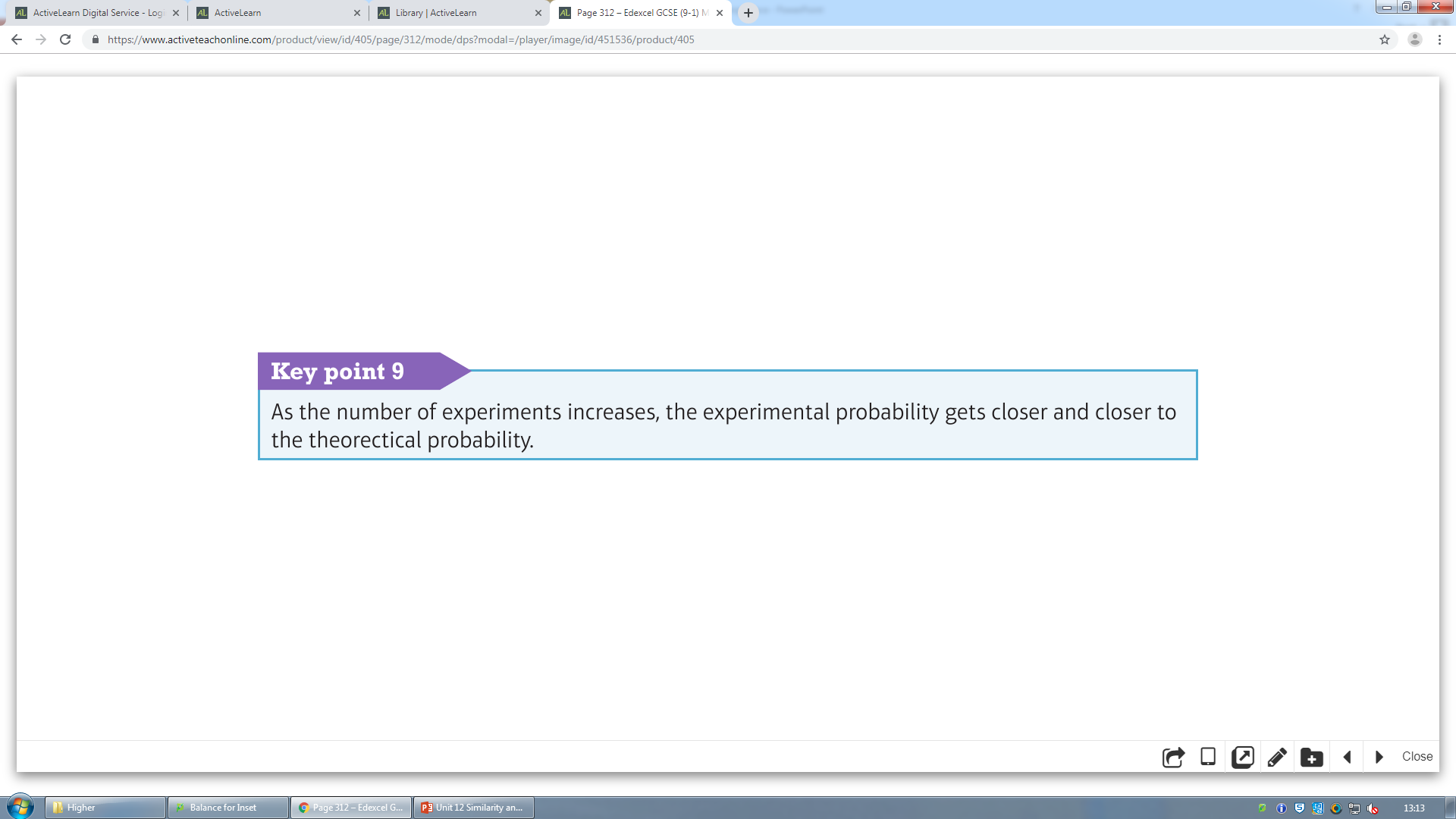 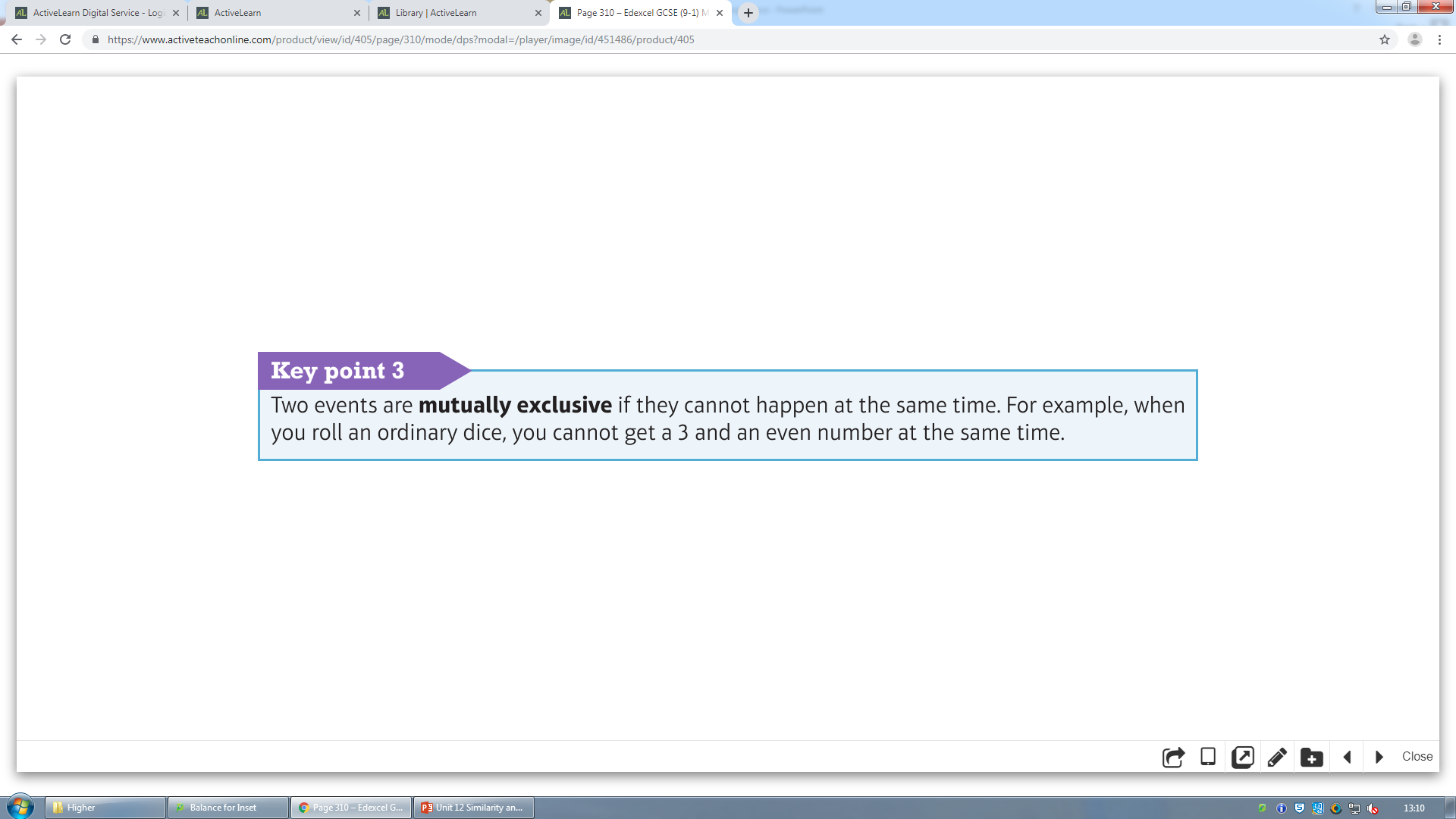 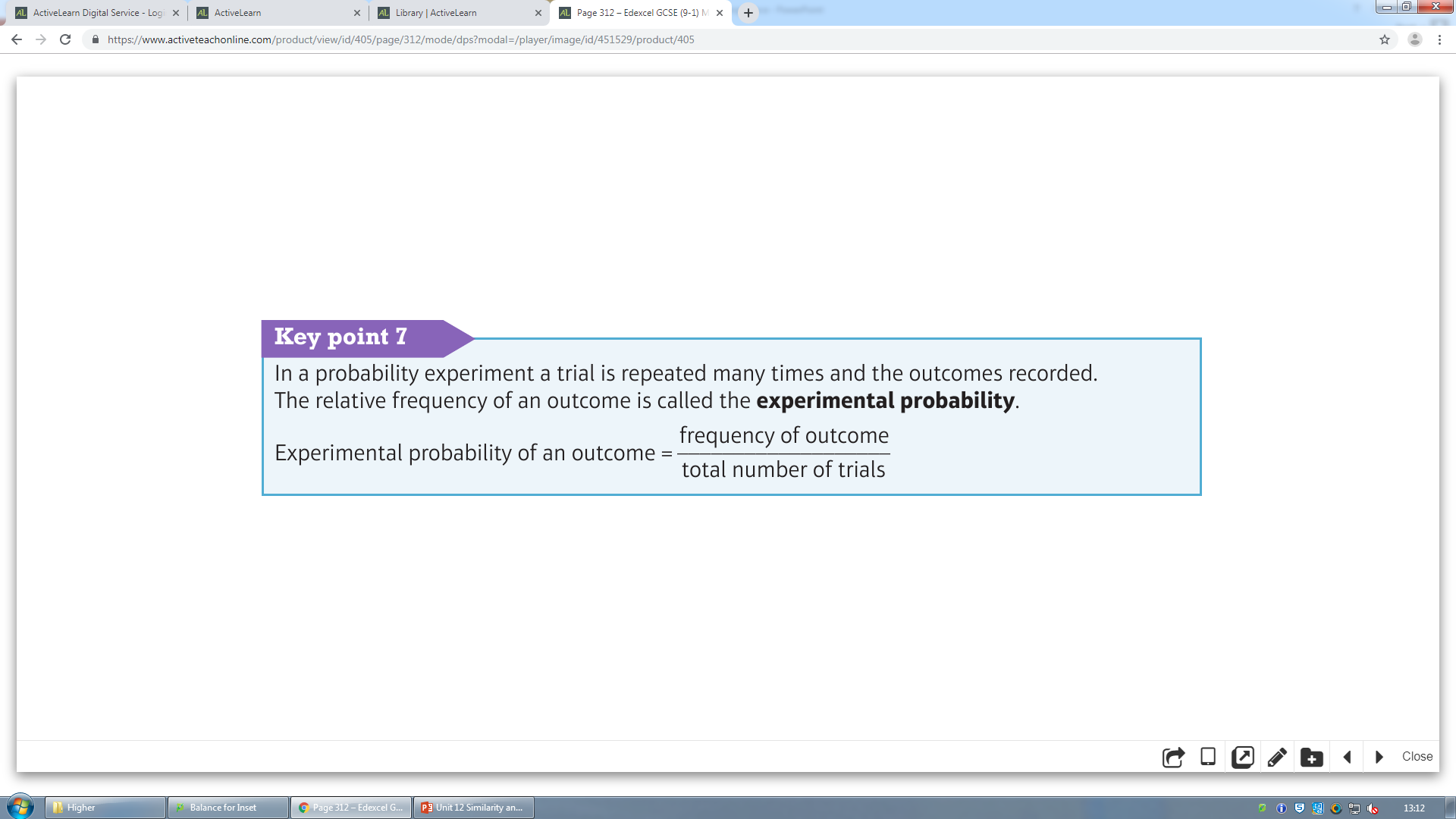 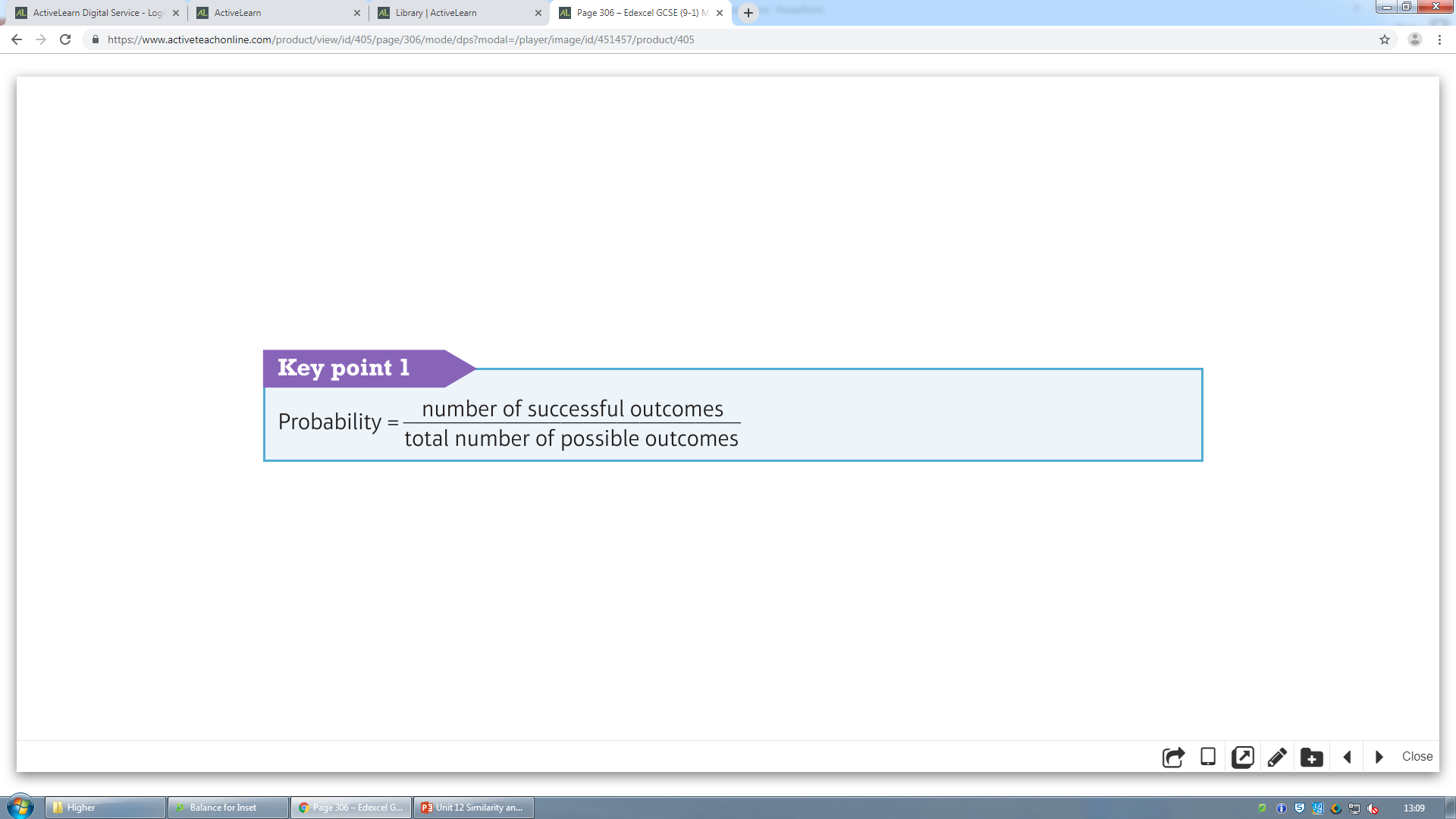 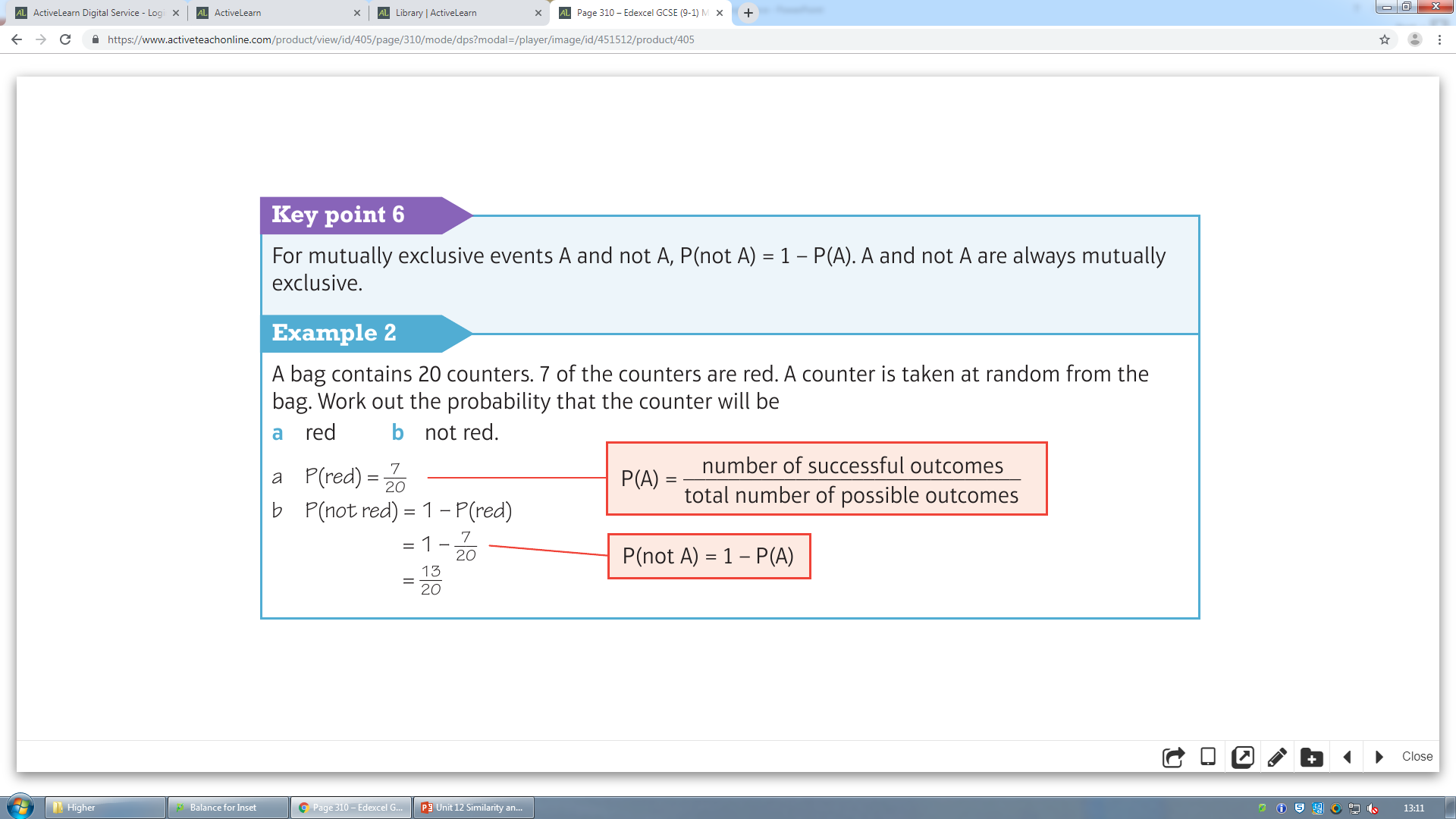 Venn diagrams
Sample space diagrams
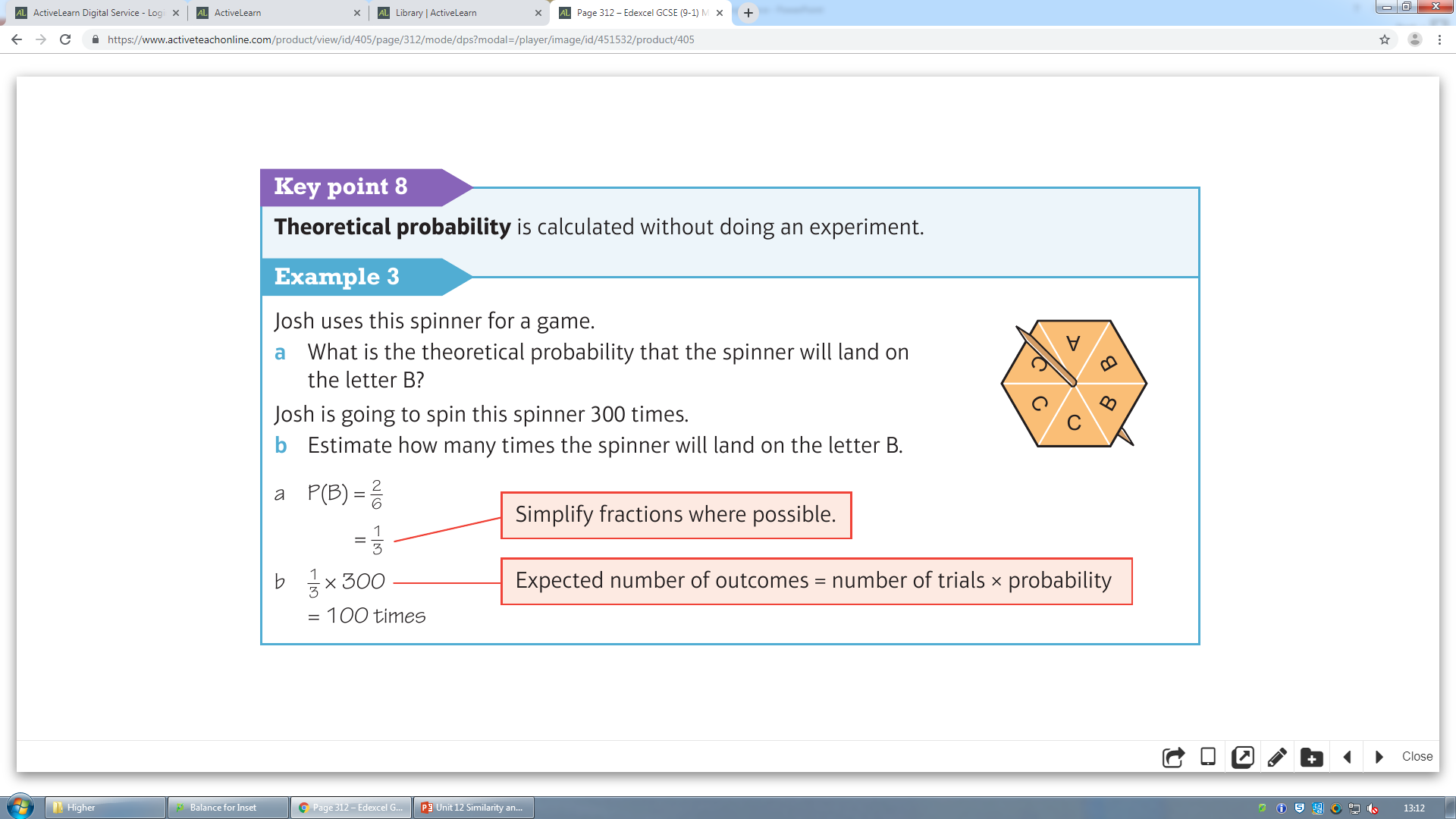 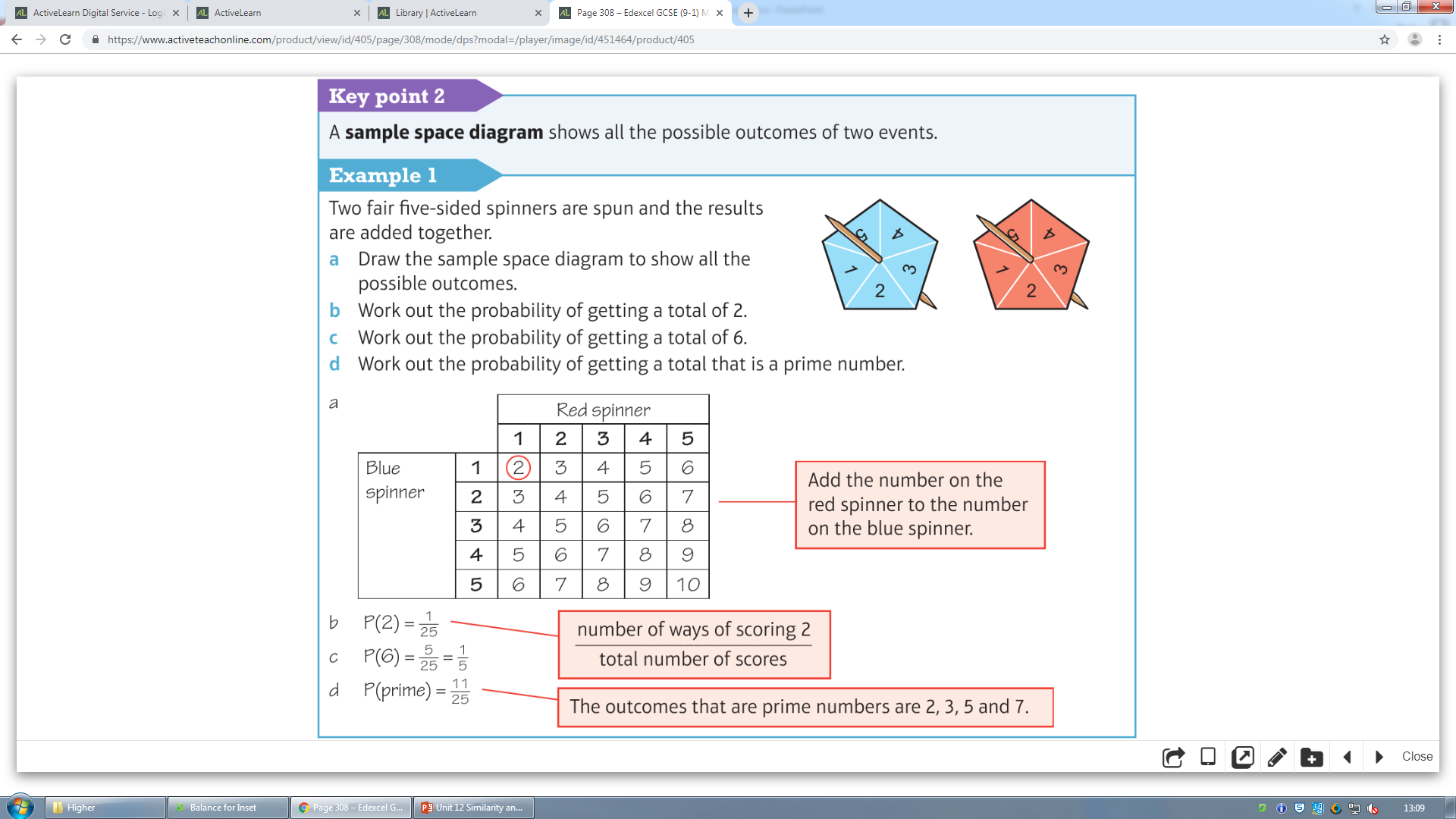 Conditional probability
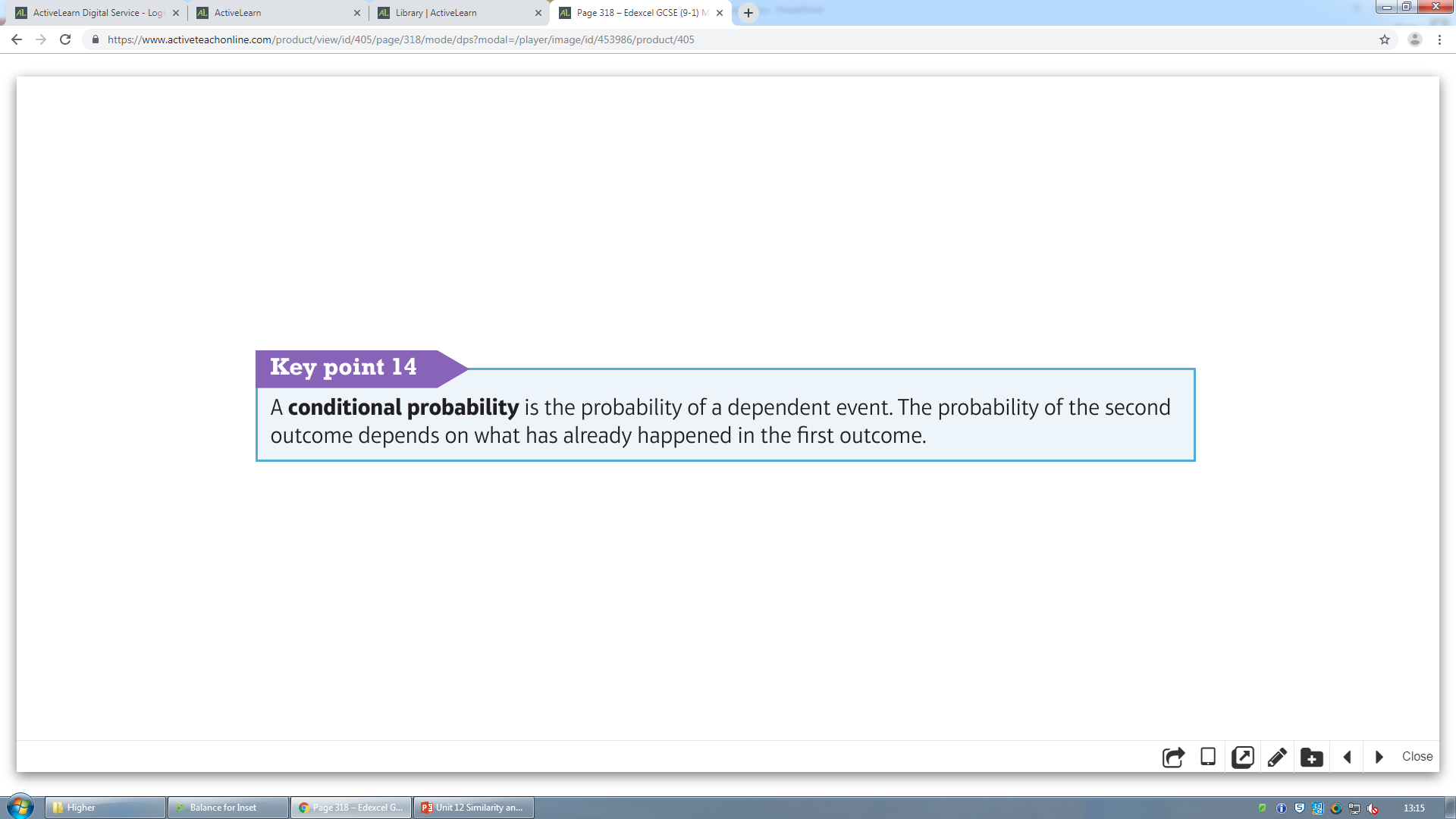 Mutually exclusive events
Theoretical probability
Tree diagrams
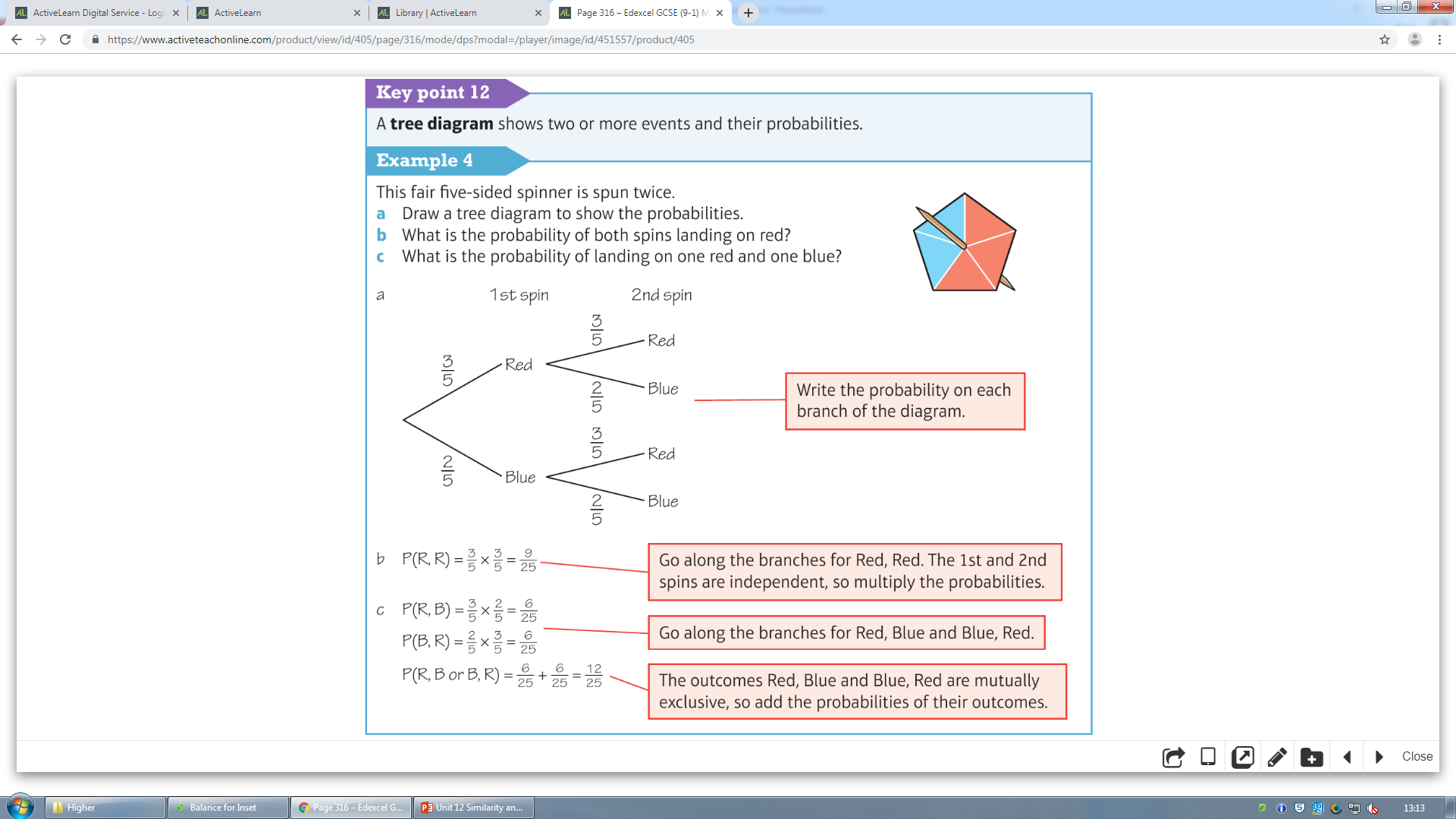 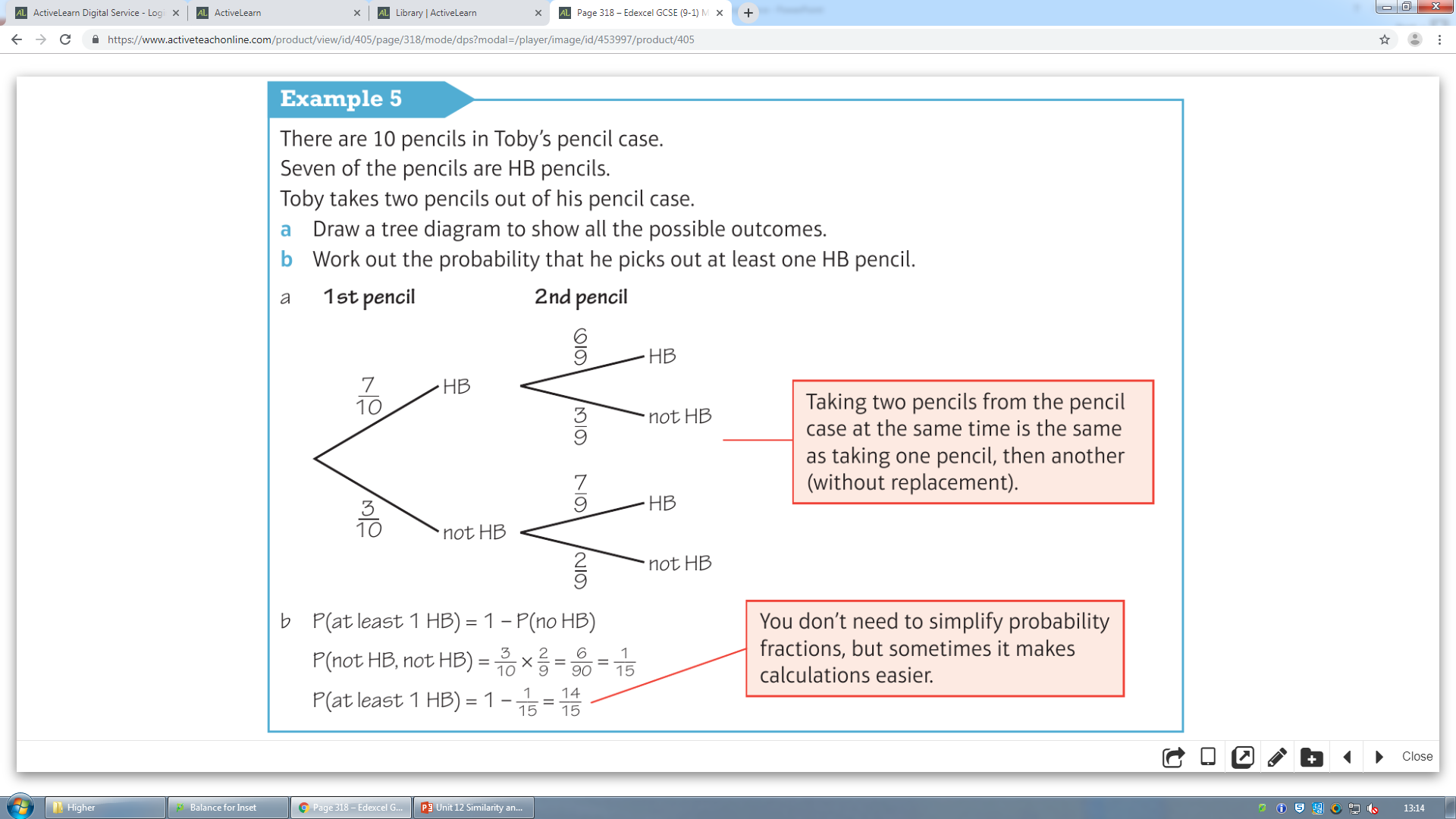 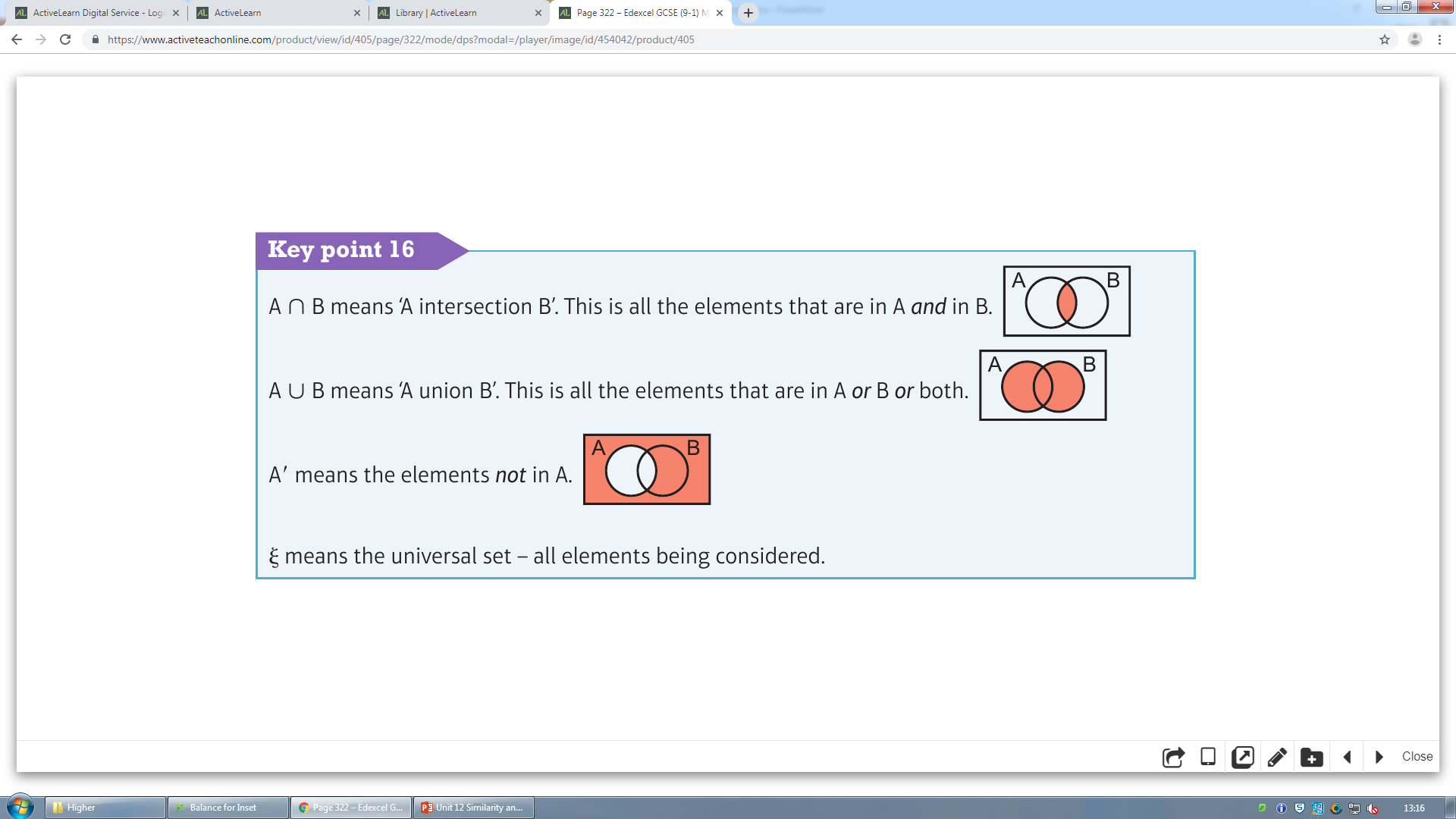